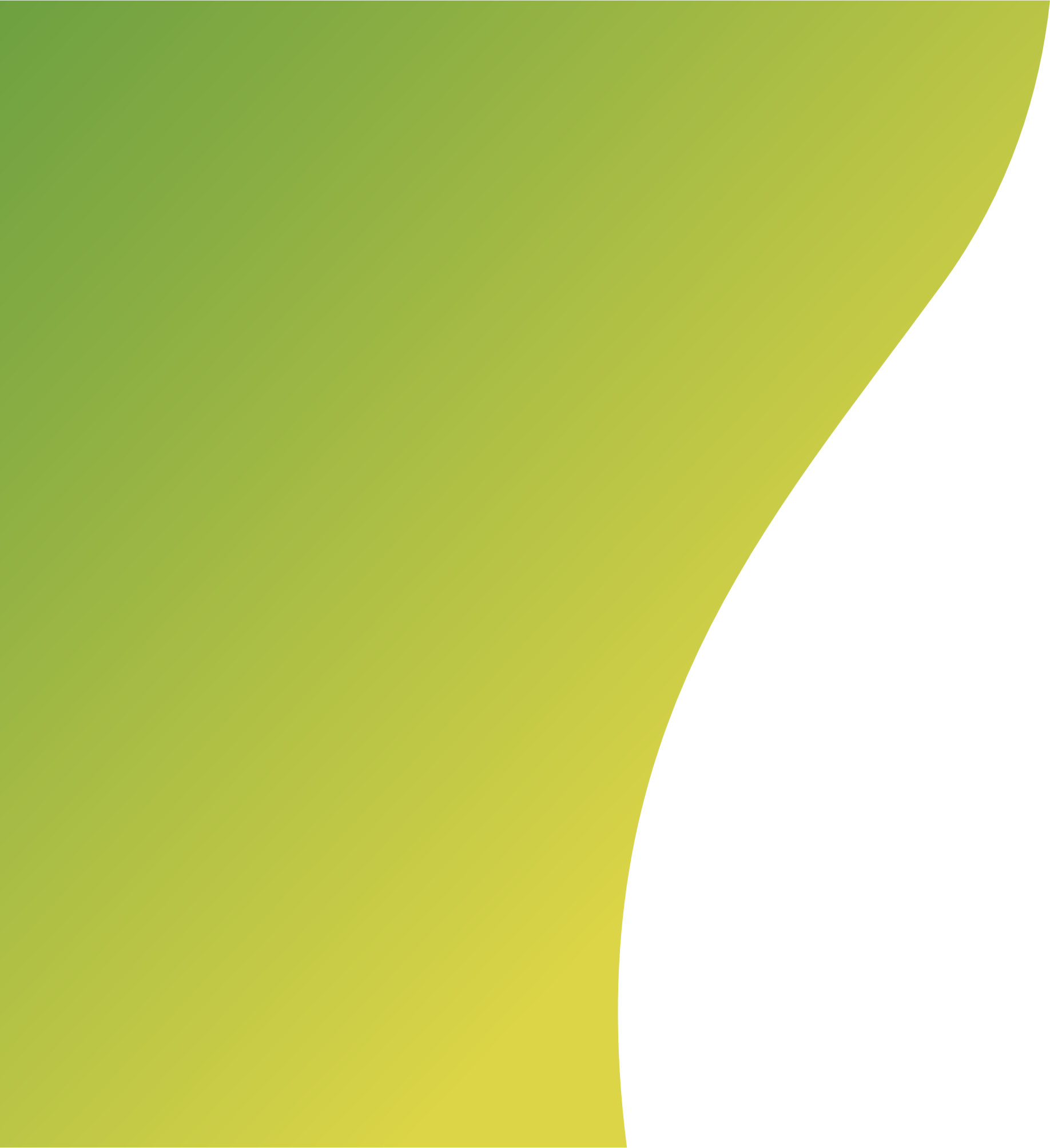 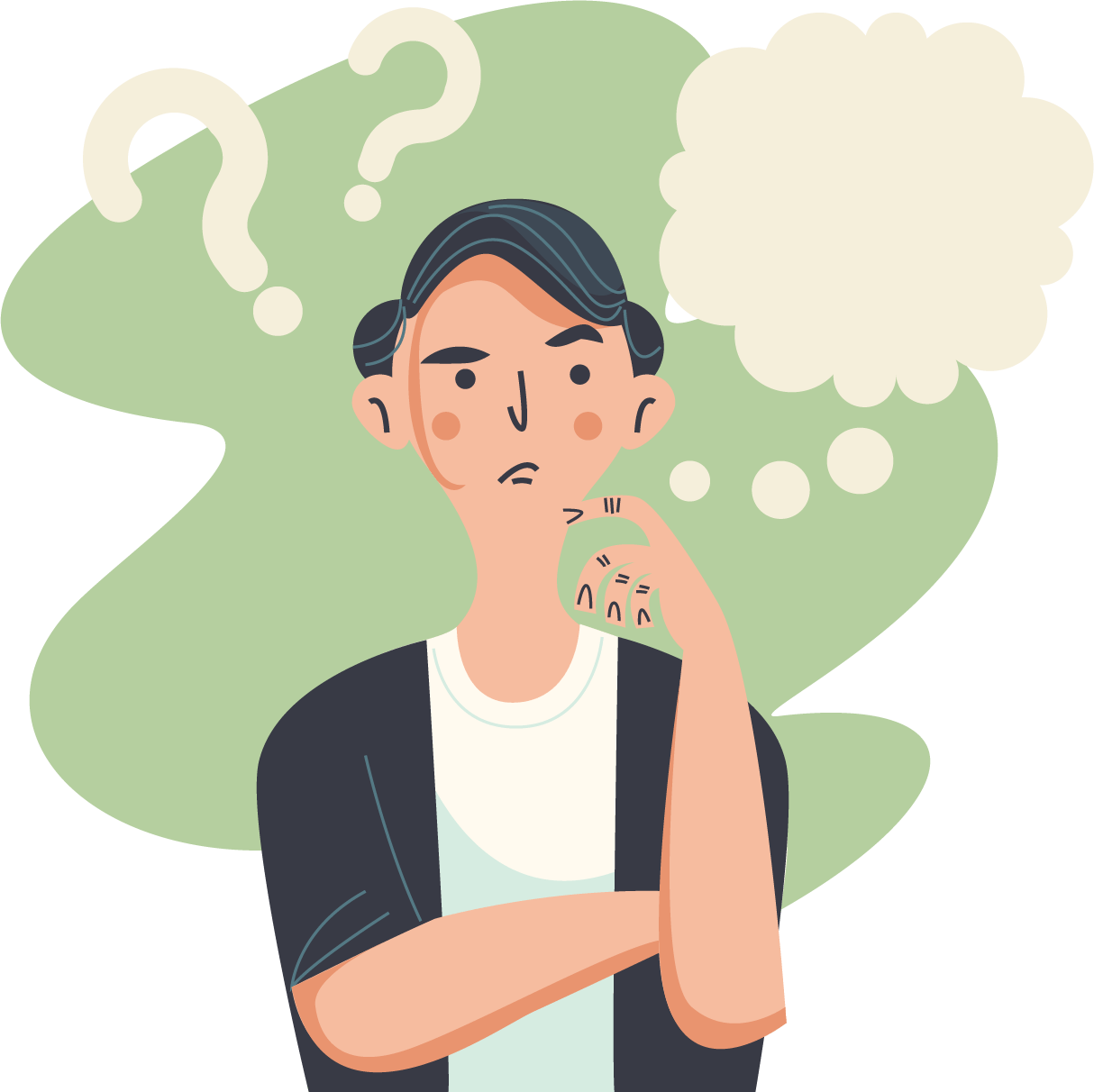 Усний твір-роздум у публіцистичному стилі мовлення
на суспільну 
тему
Урок мовленнєвого розвитку
Публіцистичний стиль мовлення — це функціональний різновид літературної мови, який використовують у засобах масової інформації та суспільно-політичній сфері.
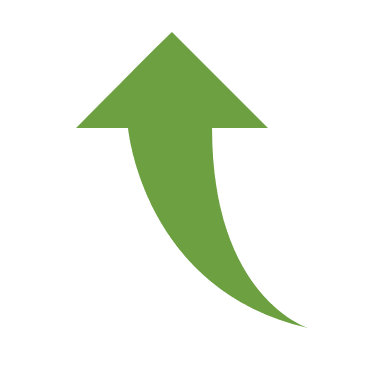 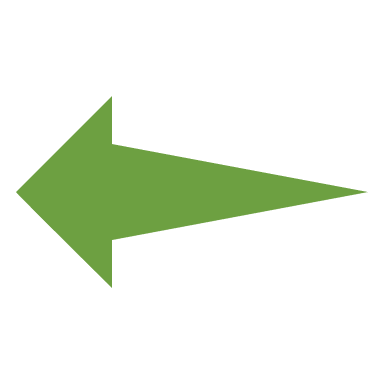 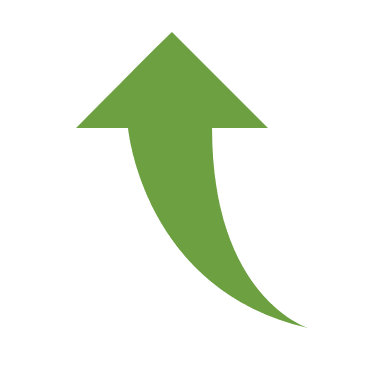 Основні ознаки:
Функції:
Жанри:
доступна широкому загалу мова й формулювання; 
логічність доводів, точність фактів; 
використання суспільно-політичної лексики, емоційно забарвлених слів, риторичних фігур, фразеологічних зворотів, художніх засобів.
інформування; 
обстоювання і пропаганда суспільно-політичних ідей.
публічний виступ, нарис, стаття, репортаж, рецензія тощо.
Структура твору-роздуму:
1
2
3
Аргументація — не менше ніж два докази тези з не менше ніж двома прикладами з літератури, історії, власного життя тощо. Становить 2/3 твору-роздуму.
Висновок, який підтверджує тезу.
Вступ із чітко сформульованою тезою, яку необхідно довести.
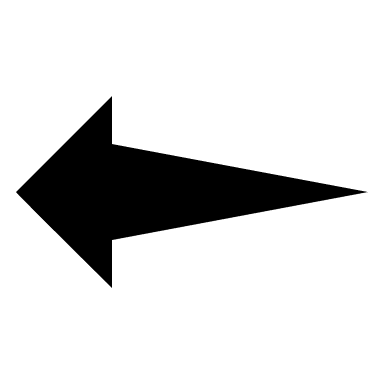 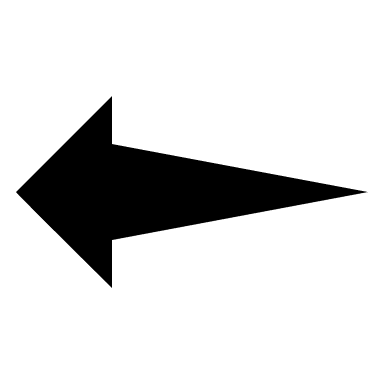 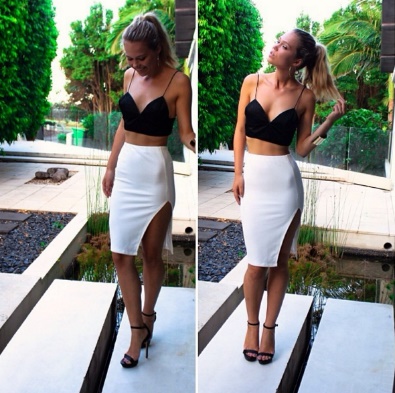 «Тут мені було 16 років, всього 16! Я не носила це вбрання поза домом, одяглася так тільки для фото. Що за одержимість виглядати старшою?»
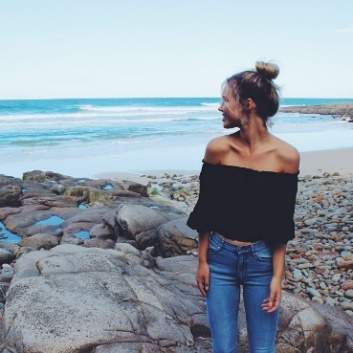 Ессена акцентує на тому, що не має нічого проти рекламних постів у соцмережах, у яких прямо вказано, що це реклама. Однак виступає проти прихованого промо, яким і займалася. 

«Мені заплатили за те, щоб я надягла ці джинси і топ»
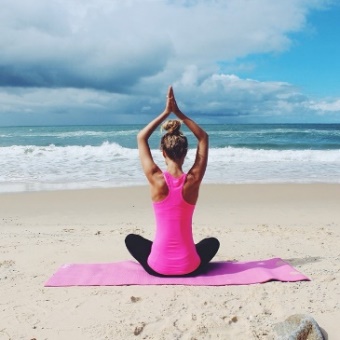 «Немає нічого від філософії дзен у тому, щоб намагатися зображати дзен, позуючи для фотографії»
Як перевірити справжність акаунту в соціальній мережі:
1
Якщо це акаунт публічної особи, перевірте, чи є біля її імені   позначка, що підтверджує справжність цього акаунту.
2
Якщо це акаунт когось із ваших знайомих, напишіть цій людині особисте повідомлення і запитайте її про щось, що не можна   дізнатися про цю людину з відкритих джерел інформації.
3
Якщо це не знайома вам людина, запитайте її про мету, з якою вона додає вас до друзів. Прогляньте її сторінку: якщо на ній багато реклами, однотипних повідомлень чи закликів до перерахування коштів, краще відхилити це запрошення стати другом.
Як розпізнати бота:
1
2
Акаунт існує не більше як декілька місяців.
Майже немає особистої інформації.
На сторінці немає записів або ж, навпаки, їх накопичилося дуже багато за короткий час, вони однотипні, на одну тему, переважна більшість із них — реклама чи перепости.
Майже немає особистих фотографій, а ті, що є, — не унікальні, їх можна знайти на інших сторінках в інтернеті за допомогою пошуку зображень у ґуґлі.
4
3
Власник акаунту поширює однотипну інформацію чи рекламу в коментарях до чужих публікацій, у групах чи чужих акаунтах.
5
6
Власник акаунту не відповідає на коментарі до своїх публікацій.
Як написати твір-роздум:
4
1
Зробіть загальний висновок зі змісту твору.
Продумайте і чітко сформулюйте тезу, яку треба буде довести.
Складіть план твору-роздуму, дотримуючись його композиції. Стежте за логічністю викладу і пам’ятайте про пропорції між різними частинами тексту (вступ і висновок разом — це 1/3 твору).
5
2
Доберіть не менше ніж два аргументи, які доводять вашу тезу.
Подумайте над мовленнєвими засобами публіцистичного стилю мовлення, які ви використаєте у своєму творі, щоб зробити його логічним, емоційним і цікавим.
Доберіть приклади, які підтверджують аргументи. Щонайменше один із прикладів має бути з літератури чи іншого твору мистецтва, а другий — з історії, суспільно-політичного чи власного життя.
6
3
Запитання 
для самоперевірки:
У творі наведено принаймні один приклад з історії, суспільно-політичного чи власного життя автора.
6
7
1
Приклади добре пояснені та підтверджують аргументи.
Теза сформульована чітко й однозначно.
2
8
У висновку міститься узагальнення, яке підтверджує тезу.
Теза відповідає темі твору.
Теза підтверджується не менш ніж двома доказами і не змінюється під час обґрунтування.
9
3
Твір витриманий у публіцистичному стилі мовлення.
10
4
Докази логічні, переконливі і підтверджують тезу.
Тему твору повністю розкрито, немає жодних відхилень від теми.
Витримано пропорційність між частинами тексту (вступ і висновок разом — це 1/3 твору).
У творі наведено щонайменше один приклад із літератури чи іншого виду мистецтва.
5
11